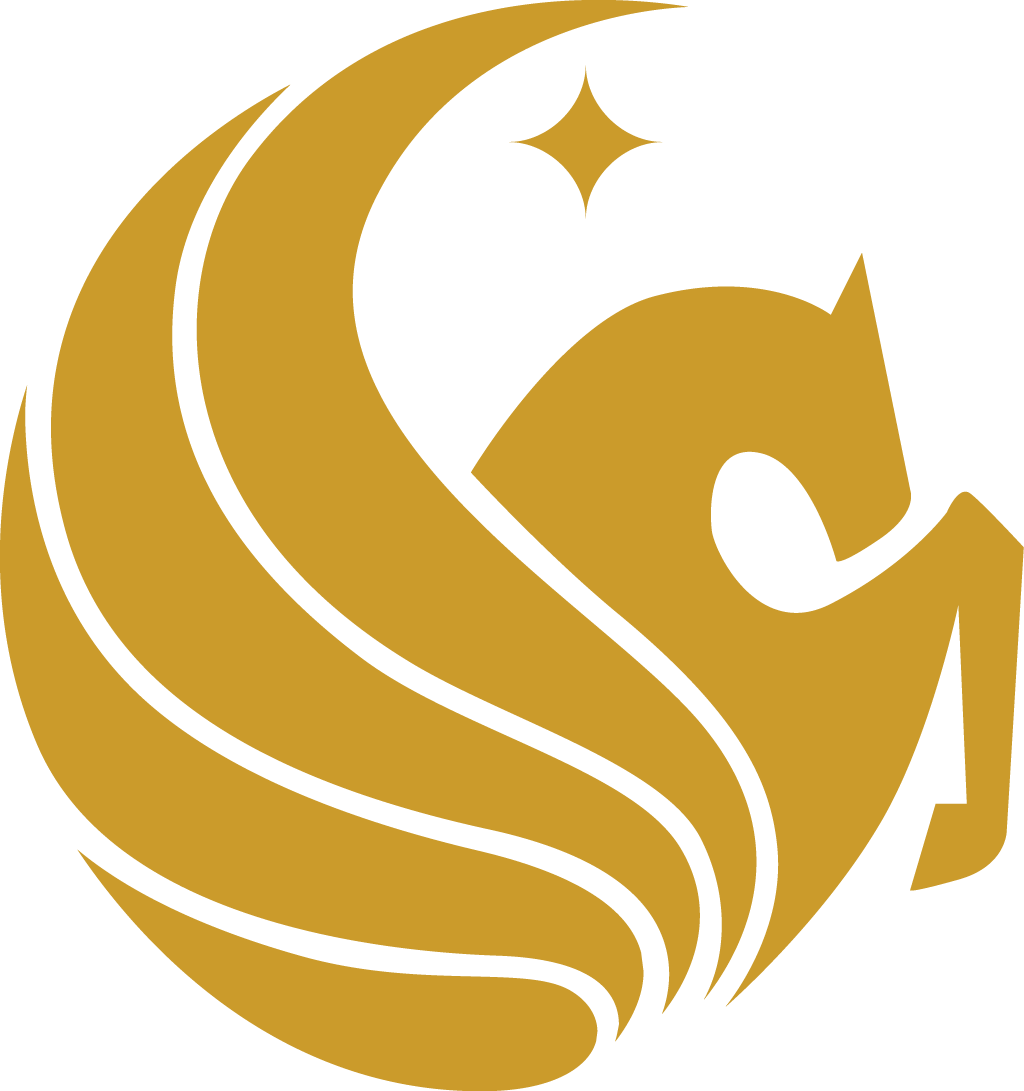 Project 5: Generating Privacy and Security Threat Summary for Internet of ThingsREU Student: Nicole FellaGraduate Mentor: Kexin LiaoFaculty Mentor: Dr. Fei Liu
Week 6 (June 27 – July 1, 2016)
Accomplishments:
Read 2 research papers and summarized them
Devised clear outline for AAAI 2016 Fall Symposium on “Privacy and Language Technologies” submission due July 22nd
Set up Python development environment for Natural Language Processing (NLP) machine learning algorithms

Plans for next week:
Continue reading and summarizing research papers to develop literature review of the void for vagueness in relation to privacy policies 
Continue to compile list of keywords and regular expressions for vagueness
Work through NLP text classification modules and Naïve Bayes’ Classifier sample code